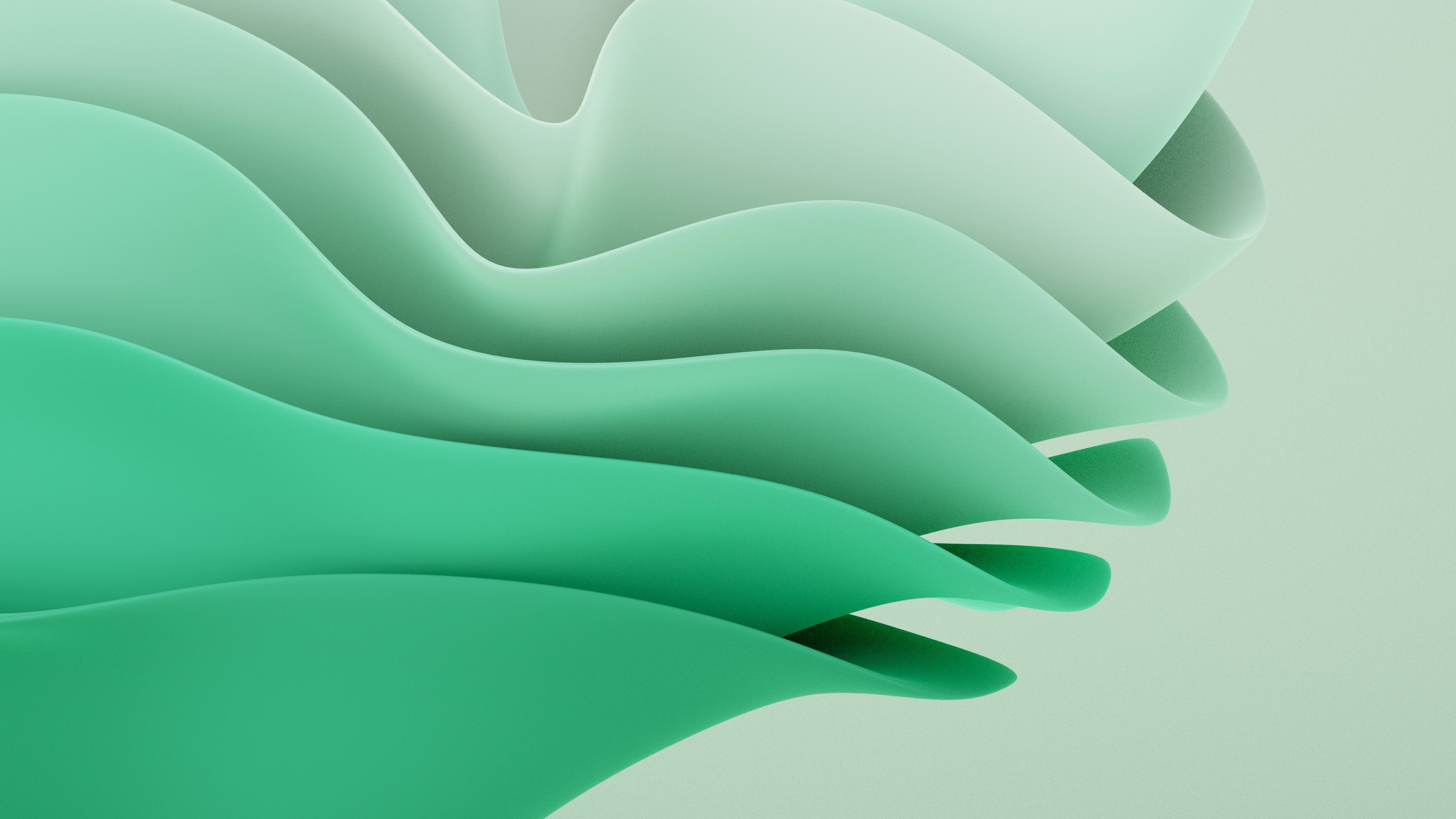 Top 14 PowerPoint Productivity Shortcuts for Marketing Managers
Tom Ky Tran
February 2023
Building slides
Duplicate slide: Control + Shift + Dor Command + Shift + D
www.TomKyTran.com
February 22, 2023
|  2
Building slides
Select Multiple Objects: Shift + Mouse Clickor Shift + Mouse Click
www.TomKyTran.com
February 22, 2023
|  3
Building slides
Copy and Paste Fast: Control + Mouse Click
www.TomKyTran.com
February 22, 2023
|  4
Building slides
Duplicate Objects: Control + Dor Command + D
www.TomKyTran.com
February 22, 2023
|  5
Building slides
Copy and Past Formatting: Control + Shift + C/Vor Command + Shift + C/V
PowerPoint is fun
PowerPoint is fun
www.TomKyTran.com
February 22, 2023
|  6
Building slides
Move Object Straight: Shift + Mouse Click
www.TomKyTran.com
February 22, 2023
|  7
Building slides
Draw a Straight Line: Line + Shift
www.TomKyTran.com
February 22, 2023
|  8
Building slides
Group Objects: Control + (Shift) + Gor Command + Option (Shift) + G
www.TomKyTran.com
February 22, 2023
|  9
Building slides
Align Text: Control + L/R/E
www.TomKyTran.com
February 22, 2023
|  10
Building slides
Make Text Bigger/Smaller: Control + Shift + </>or Command + Shift + </>
PowerPoint is fun
www.TomKyTran.com
February 22, 2023
|  11
Building slides
Enter Slide Sorter View: Alt + V + Dor Command + 2
www.TomKyTran.com
February 22, 2023
|  12
Building slides
Draw a Perfect Circle or Square: Hold Shift when drawing
www.TomKyTran.com
February 22, 2023
|  13
Presenting
Jump to specific slide number: (Number) + Enter
www.TomKyTran.com
February 22, 2023
|  14
presenting
Make Screen Black or White: B/W Key
www.TomKyTran.com
February 22, 2023
|  15
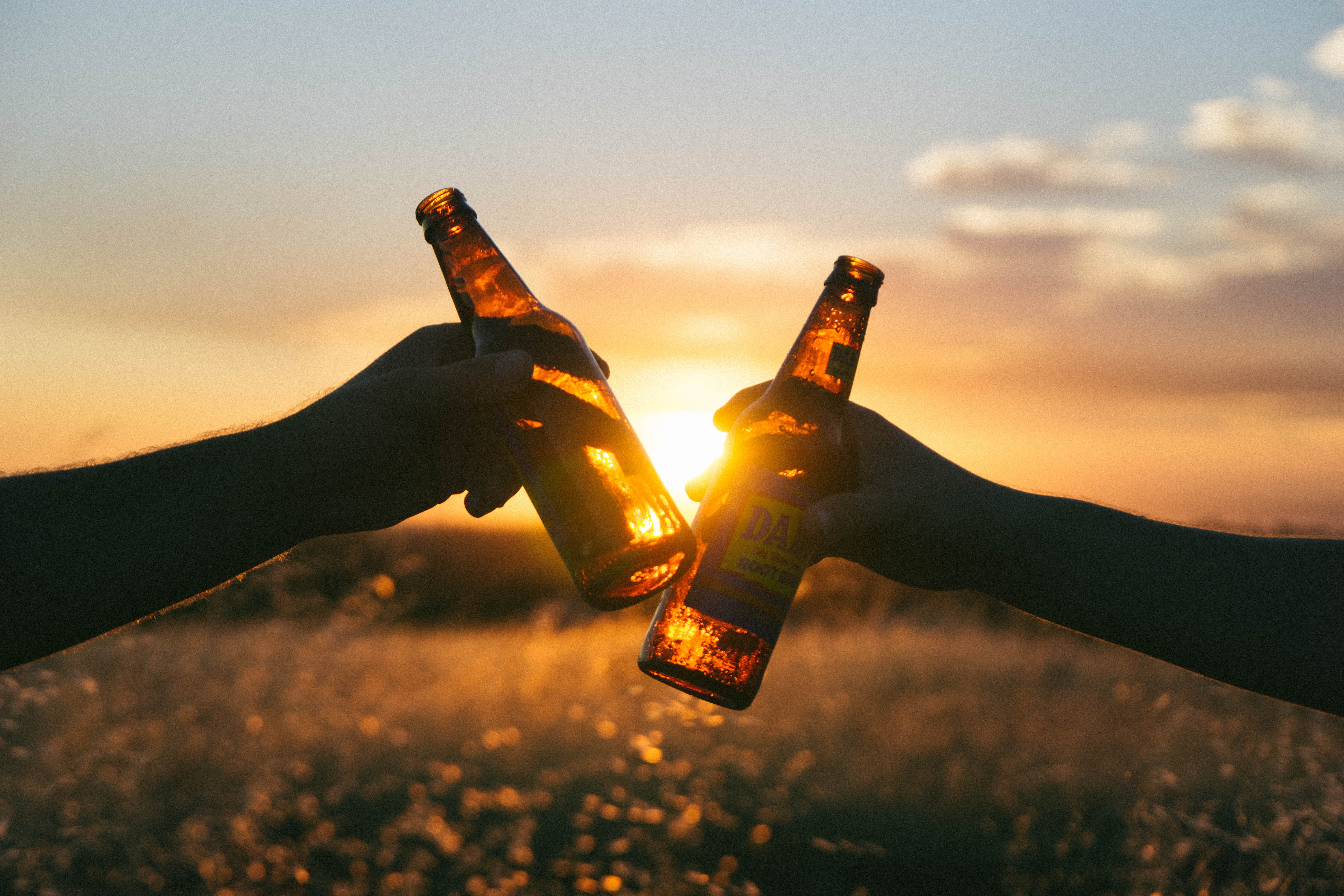 Good Luck!